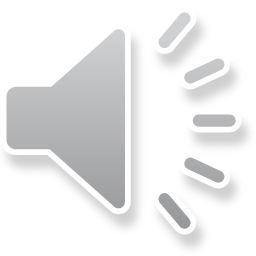 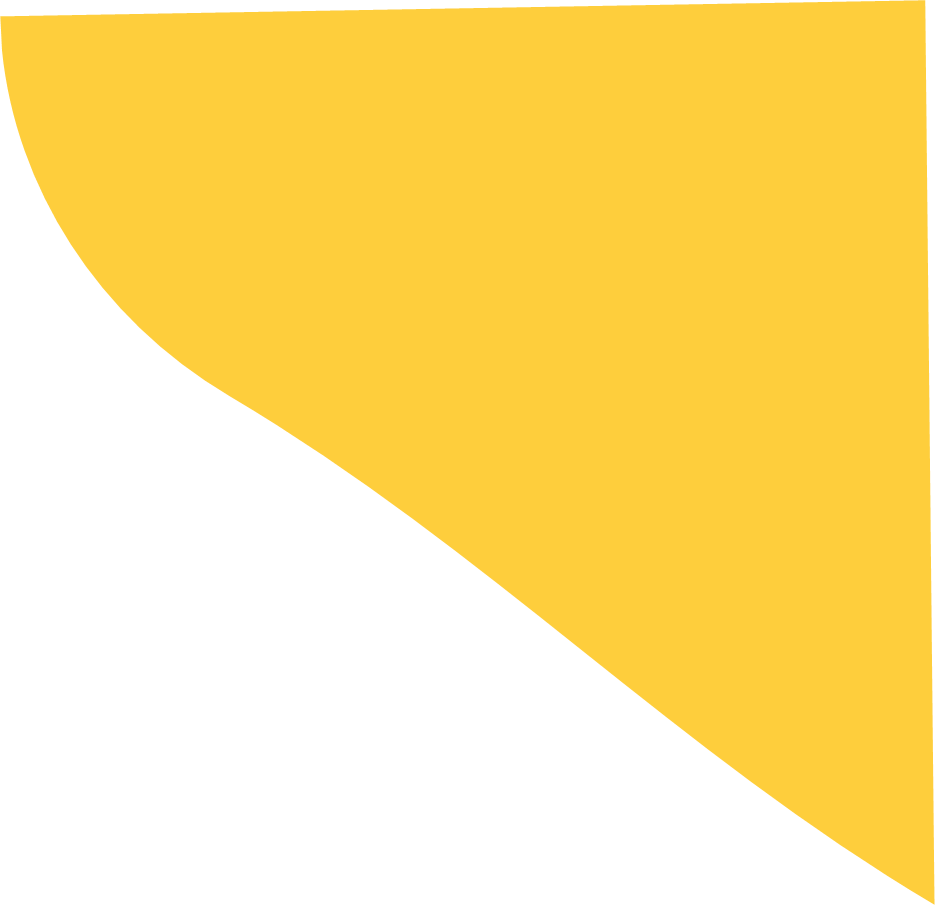 2021
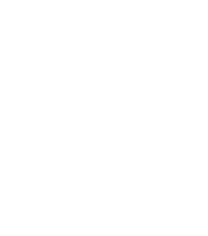 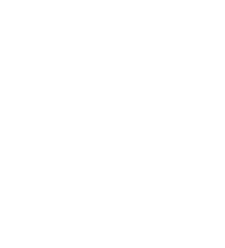 经营
分析报告
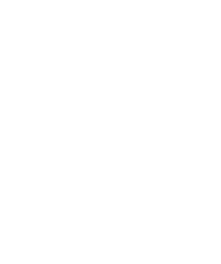 汇报人：喜爱PPT      
汇报时间：2021.X.XX
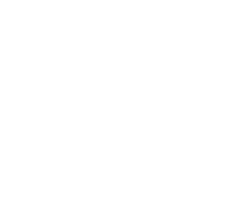 目录
03
年度工作心得体会
01
02
年度工作重点回顾
年度工作不足分析
04
财务新年工作计划
年度工作
重点回顾
01
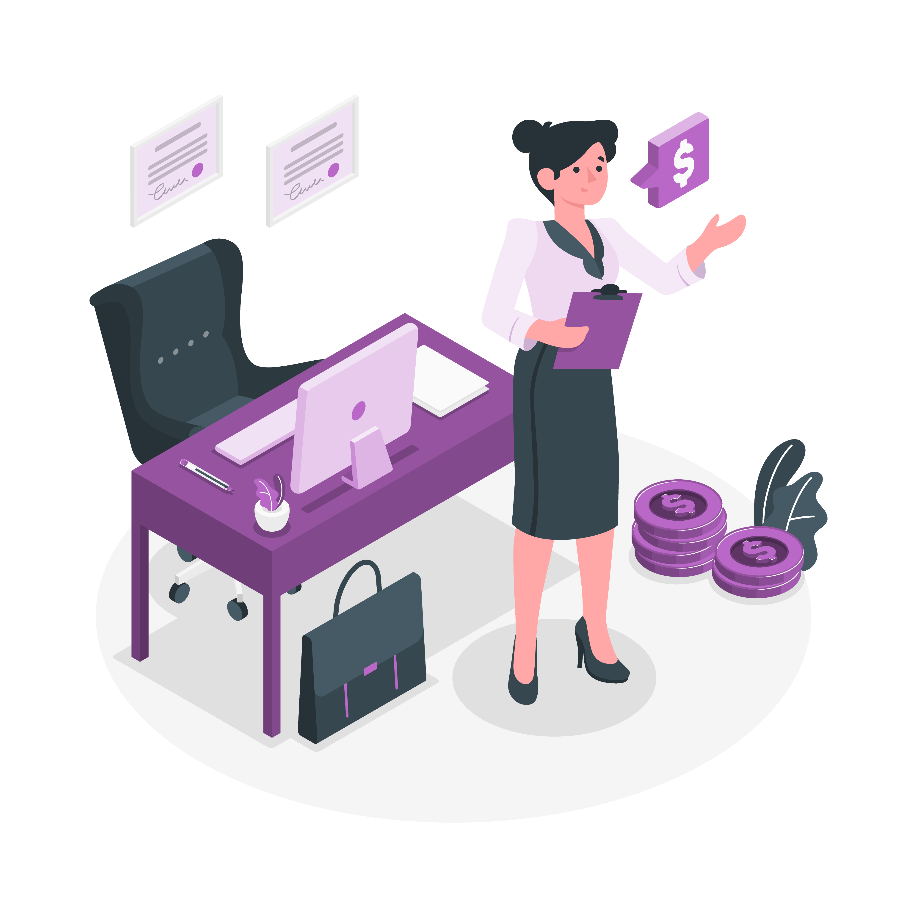 工作完成进度
工作完成进度
工作完成进度
请在这里输入段落文本内容请在这里输入段落文本内容
请在这里输入段落文本内容请在这里输入段落文本内容
请在这里输入段落文本内容请在这里输入段落文本内容
工作完成进度
请在这里输入段落文本内容请在这里输入段落文本内容
成绩一：这里输入您的成绩这里输入您的成绩这里输入您的成绩这里输入您的成绩这里输入您的成绩

成绩二：这里输入您的成绩这里输入您的成绩这里输入您的成绩这里输入您的成绩这里输入您的成绩

成绩三：这里输入您的成绩这里输入您的成绩这里输入您的成绩这里输入您的成绩这里输入您的成绩
收获的成绩
不足一：这里输入您的成绩这里输入您的成绩这里输入您的成绩这里输入您的成绩这里输入您的成绩

不足二：这里输入您的成绩这里输入您的成绩这里输入您的成绩这里输入您的成绩这里输入您的成绩

不足三：这里输入您的成绩这里输入您的成绩这里输入您的成绩这里输入您的成绩这里输入您的成绩
存在的不足
文字说明
文字说明
文字说明
添加您的关键性描述文字说明添加您的关键性描述文字说明添加您的关键性描述文字说明添加说明
添加您的关键性描述文字说明添加您的关键性描述文字说明添加您的关键性描述文字说明添加说明
添加您的关键性描述文字说明添加您的关键性描述文字说明添加您的关键性描述文字说明添加说明
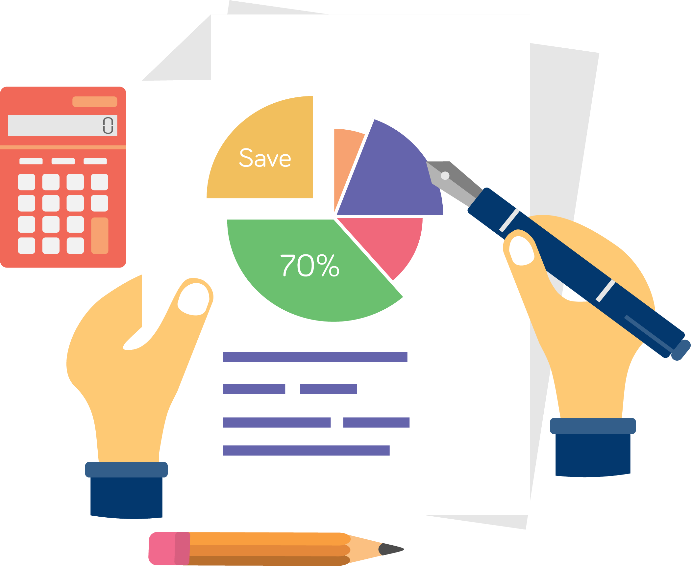 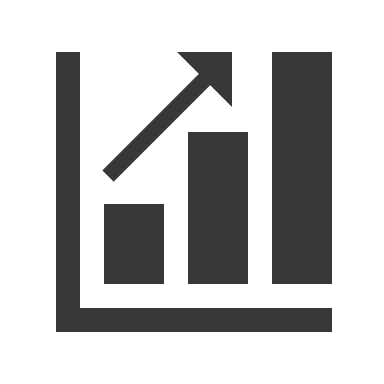 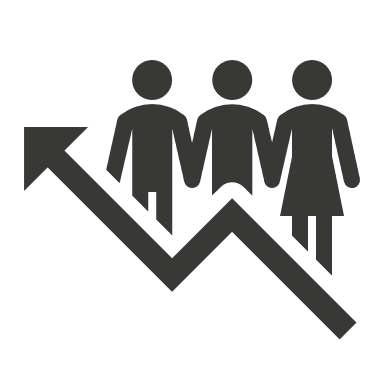 请在这里输入段落文本内容请在这里输入段落文本内容请
请在这里输入段落文本内容请在这里输入段落文本内容请
关键技术
请在这里输入段落文本内容请在这里输入段落文本内容请
请在这里输入段落文本内容请在这里输入段落文本内容请
请在这里输入段落文本内容请在这里输入段落文本内容请
年度工作不足分析
02
这里可以用来展示相关图片或视频文件
在某某市场方面继续发力，在未来三年培养成公司主要收入来源。
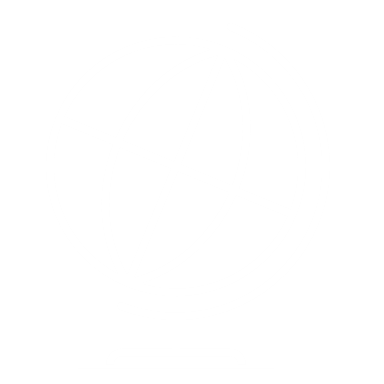 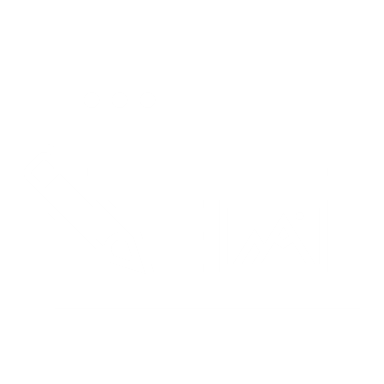 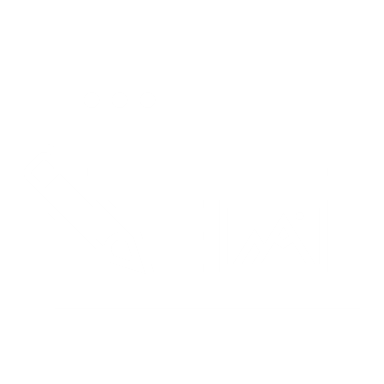 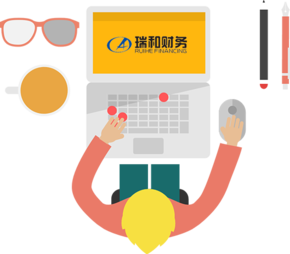 加大到网络渠道的投入，天猫和京东旗舰店销售额力争上升到30%。
坚持入门、中端、高端三款产品同步发力，满足不同层次需求的消费者的理念。
在开业前一个月将人员招聘到位。管理人员和技术人员来自高端品牌店技术人员
一部分从成都大经销商处购买，另一部分则根据以前积累的供应商，从全国范围采购，然后以空运的方式托运
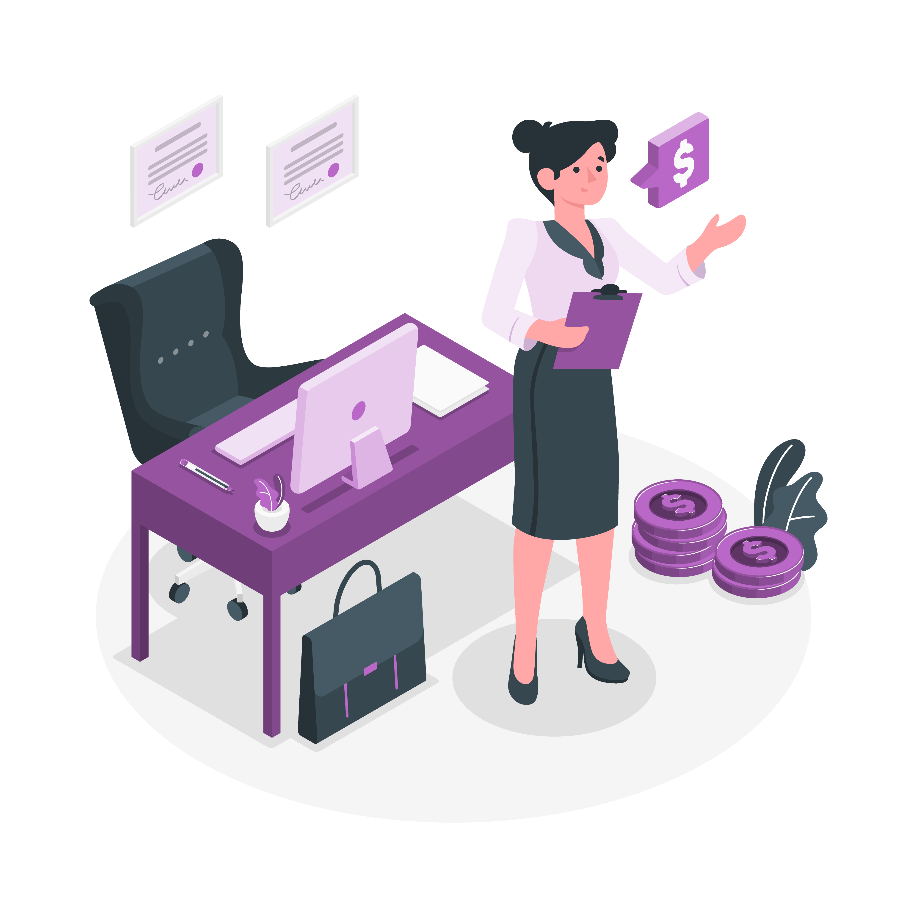 在开业前两个月招聘形象气质佳的人员，送往海东市关系较好的店进行标准化学习，再进行考核筛选
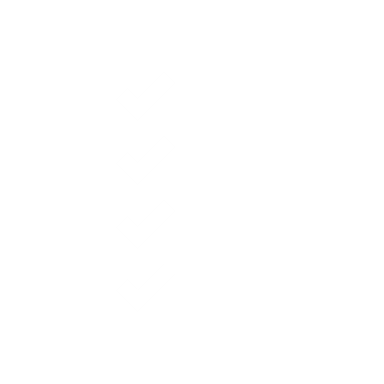 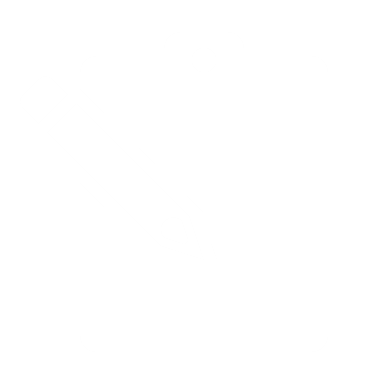 问题的解决
项目完成进度
项目完成进度
项目完成进度
项目完成进度
此项评分占比20%，包含来宾接待、会场安排、安保措施、后勤等
此项评分占比20%，包含来宾接待、会场安排、安保措施、后勤等
此项评分占比20%，包含来宾接待、会场安排、安保措施、后勤等
此项评分占比20%，包含来宾接待、会场安排、安保措施、后勤等
60%
83%
22%
20%
细分市场存在空白
使用群体的壮大
根据某某管理所提供的权威信息，近年新车登记量以每年8%数量增长，年登记量1.2万台以上。
海东市虽然同行众多，但是专做某某项目的商家却很少，而客户均需到省城才能享受该服务。
地理位置较好
消费者日趋理性
本市距省城最近的服务店也需要120公里，本地建一个将享有较好的地理位置条件。
近两年由于媒体的宣传，消费者日趋理性，选择做某项目的人越来越多。
此处添加标题
此处添加标题
此处添加标题
此处添加标题
请在这里输入您的文字说明请在这里输入您的文字说明
请在这里输入您的文字说明请在这里输入您的文字说明
请在这里输入您的文字说明请在这里输入您的文字说明
请在这里输入您的文字说明请在这里输入您的文字说明
添 加 标 题
管理不足
完成论文的设计工作完成论文的设计工作完成论文的设计工作完成论文的设计工作完成论文的设计工作
工作不足
执行不足
试制出测试样机试制出测试样机试制出测试样机试制出测试样机试制出测试样机试制出测试样机
专业不足
制作出设计报告制作出设计报告制作出设计报告制作出设计报告制作出设计报告制作出设计报告
年度工作心得体会
03
请在这里输入您的文字说明请在这里输入您的文字说明
请在这里输入您的文字说明请在这里输入您的文字说明
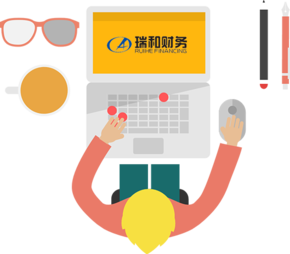 团队建设
请在这里输入您的文字说明请在这里输入您的文字说明
请在这里输入您的文字说明请在这里输入您的文字说明
工作能力
请在这里输入您的文字说明请在这里输入您的文字说明
请在这里输入您的文字说明请在这里输入您的文字说明
在实际运作中，常常遇到某某问题且有愈发严重的态势，形势倒逼我们不得不进行重视该问题
在实际运作中，常常遇到某某问题且有愈发严重的态势，形势倒逼我们不得不进行重视该问题
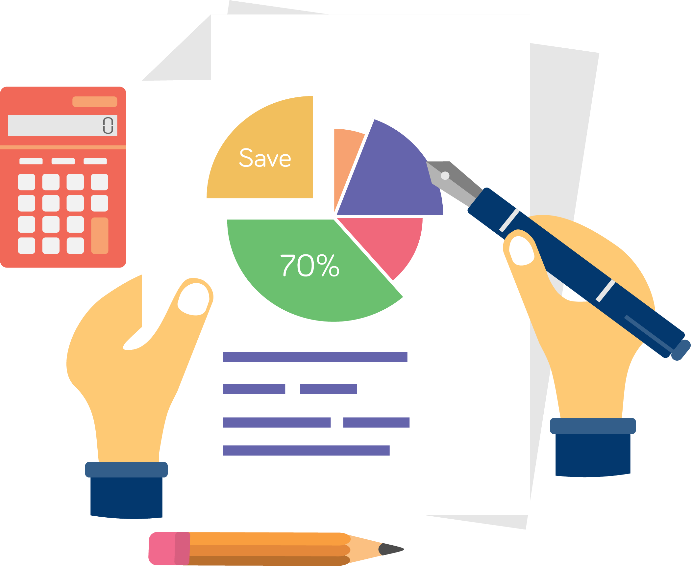 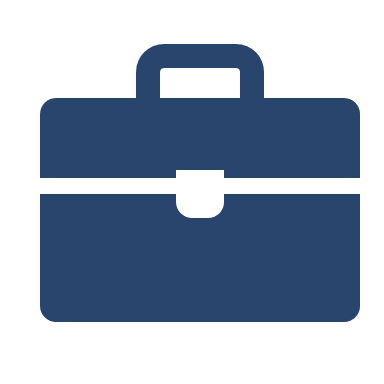 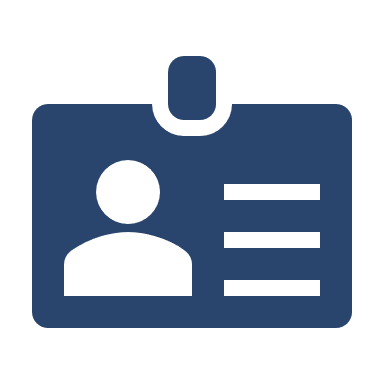 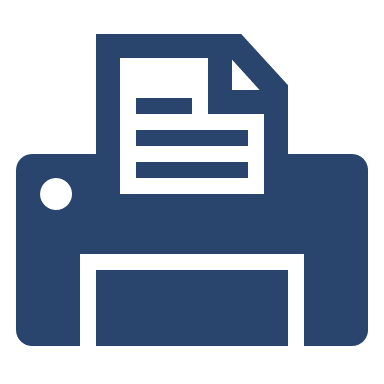 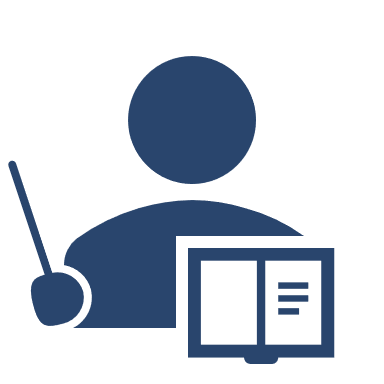 在实际运作中，常常遇到某某问题且有愈发严重的态势，形势倒逼我们不得不进行重视该问题
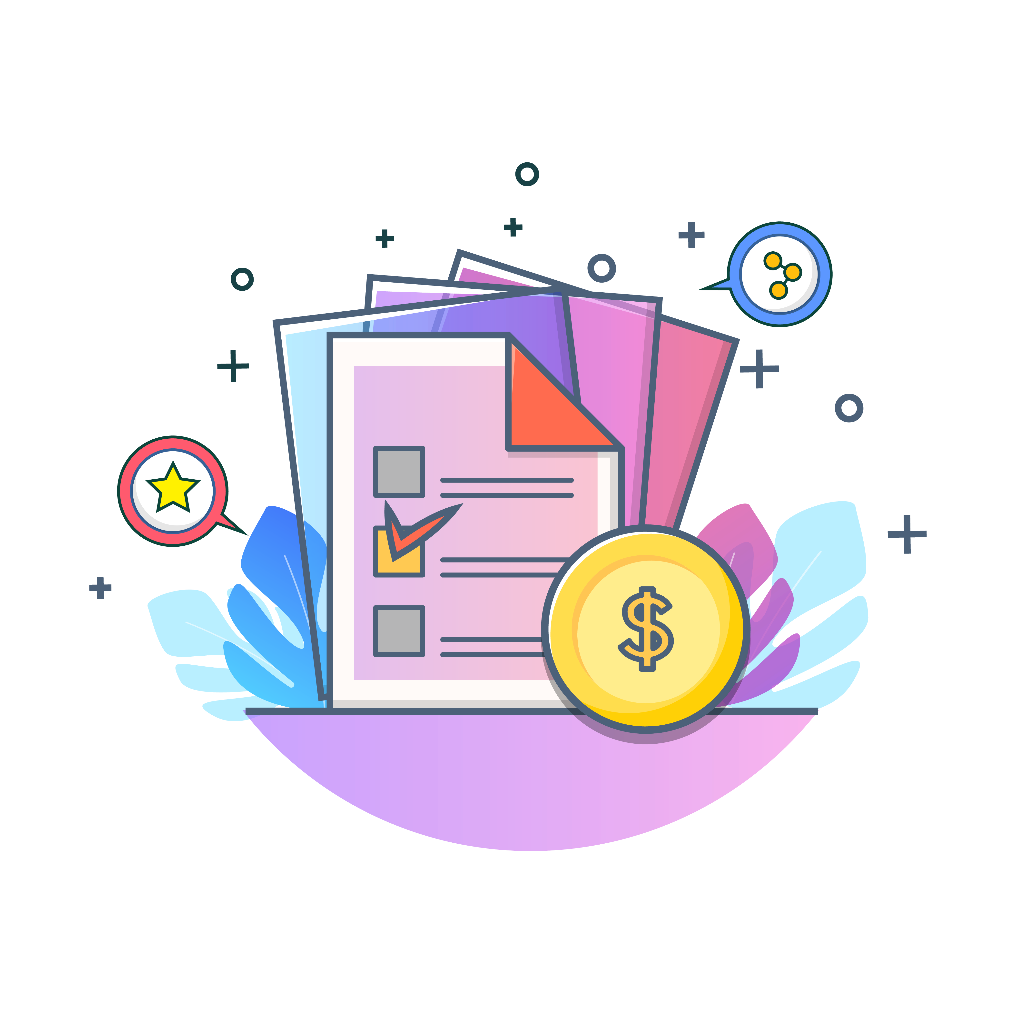 单击此处添加标题
您的内容打在这里，或者通过复制您的文本后，在此框中选择粘贴，并选择只保留文字。
单击此处添加标题
您的内容打在这里，或者通过复制您的文本后，在此框中选择粘贴，并选择只保留文字。
财务新年工作计划
04
您的项目三
您的项目五
目前本行业对人才的逐年增长，人才缺口较大。
相关配套的产业不完善，还需从多面着手构建完整产业体系。
您的项目一
起步于上世纪90初，总共发展不过20余年时间。
您的项目二
法律法规制订比较滞后，适用的法规还是上世纪80年代的XXXX标准
您的项目四
行业规模每年以300%的速度快速增长，远高于国外50%的平均增速。
您的项目
项目二
项目一
项目三
项目四
请在这里输入您的文字内容请在这里输入您的文字内容请在这里输入您的文字内容请在这里输入您的文字
请在这里输入您的文字内容请在这里输入您的文字内容请在这里输入您的文字内容请在这里输入您的文字
请在这里输入您的文字内容请在这里输入您的文字内容请在这里输入您的文字内容请在这里输入您的文字
请在这里输入您的文字内容请在这里输入您的文字内容请在这里输入您的文字内容请在这里输入您的文字
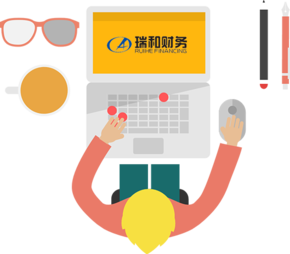 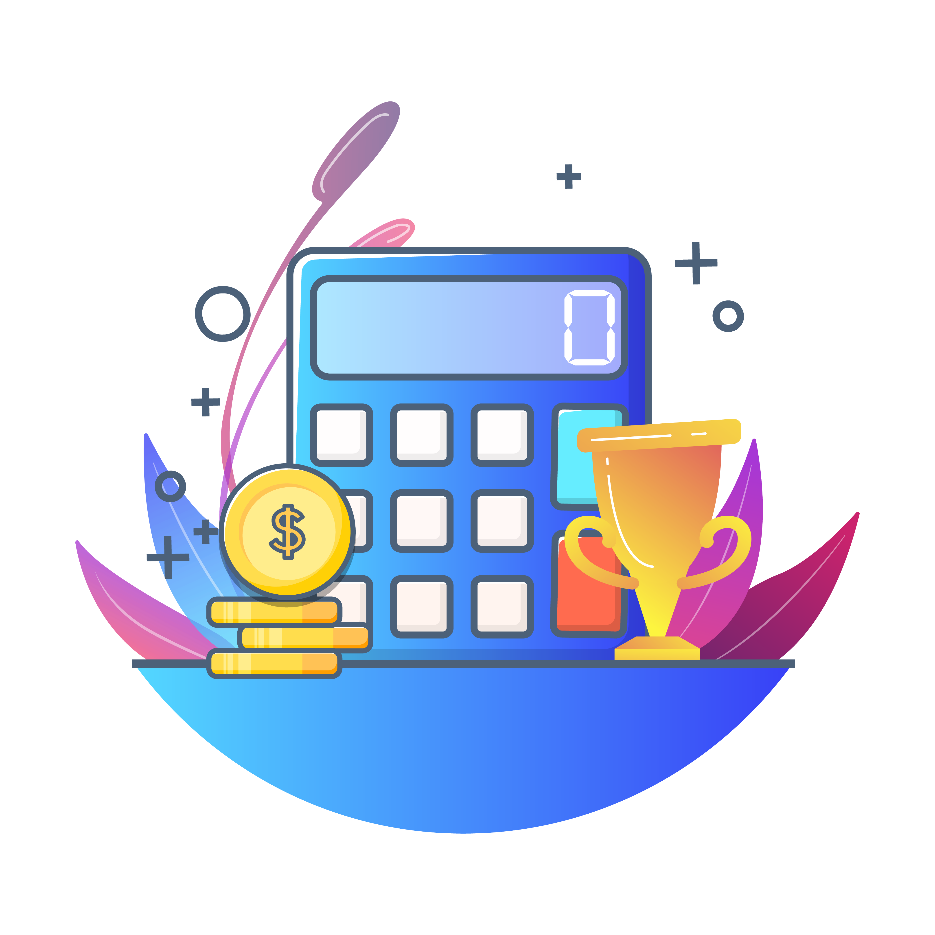 项目概述一
项目概述二
项目概述三
本课题具有较高的学术研究价值，可以某某某研究提供相应的理论基础。
本课题具有较高的学术研究价值，可以某某某研究提供相应的理论基础。
本课题具有较高的学术研究价值，可以某某某研究提供相应的理论基础。
与主题相匹配的画面和现场装饰效果，精心打造欢娱晚宴氛围，使所有员工感受到企业的关怀和温暖
工作完成亮点一
立意高远，体现公司的精神风貌，树立鲜明的品牌形象，赢得内部的团结力和凝聚力
工作完成亮点二
整个流程中用精致的细节提升兴通监理的形象，激励员工在未来能更好的与公司携手并进；
工作完成亮点三
着重体现产品的科技含量，体现公司的科学严谨的形象。
工作完成亮点四
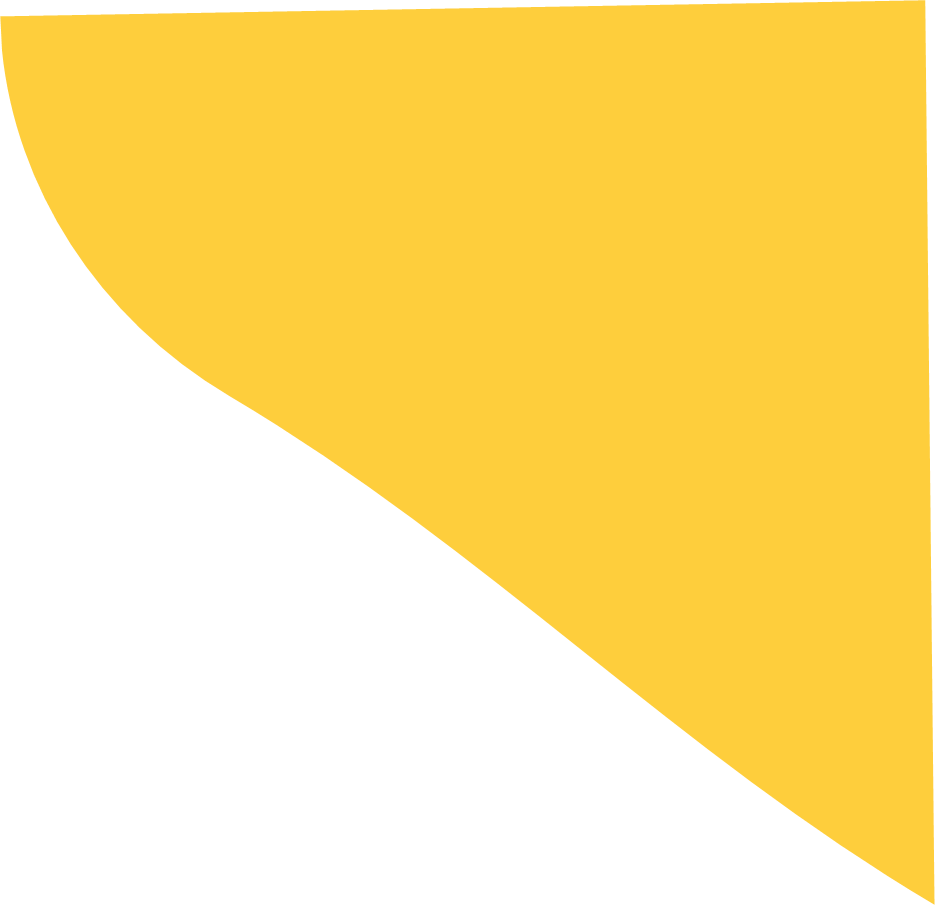 2021
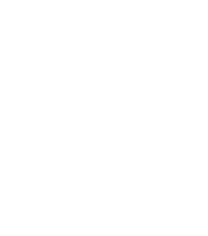 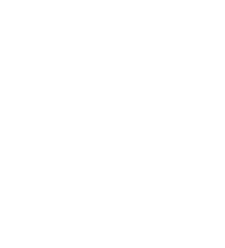 感谢
观看欣赏
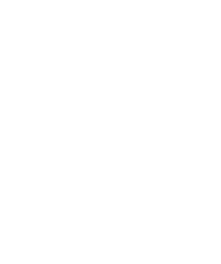 汇报人：喜爱PPT      
汇报时间：2021.X.XX
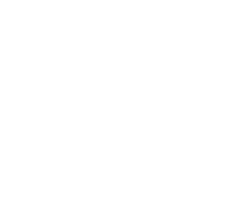